Medical Library Association Annual MeetingNLM UpdateMay 22, 2012Seattle, WASheldon Kotzinkotzin@nlm.nih.gov
1968 Associate
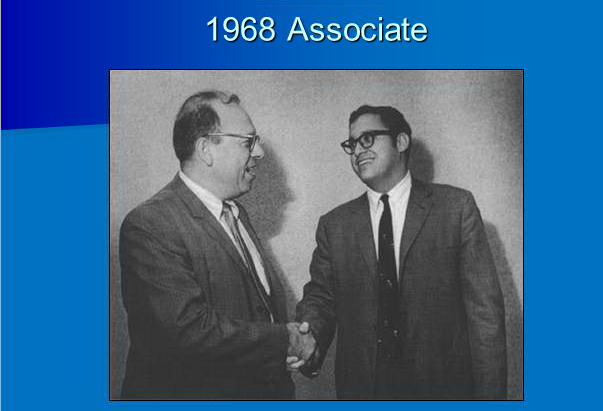 Group Photo
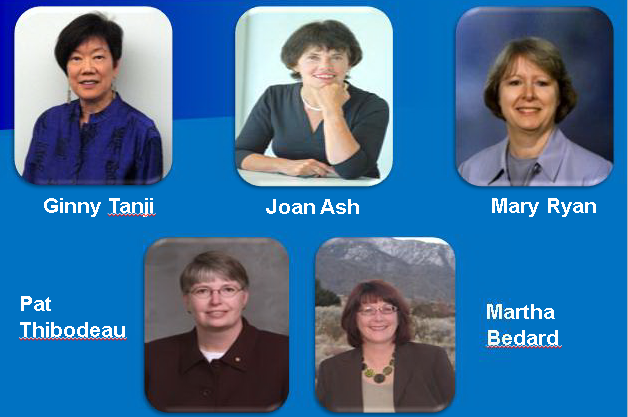 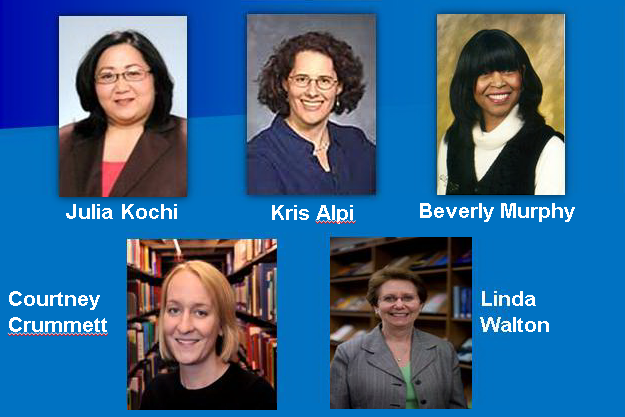 Kochi, Alpi, Murphy, Crummett, Walton
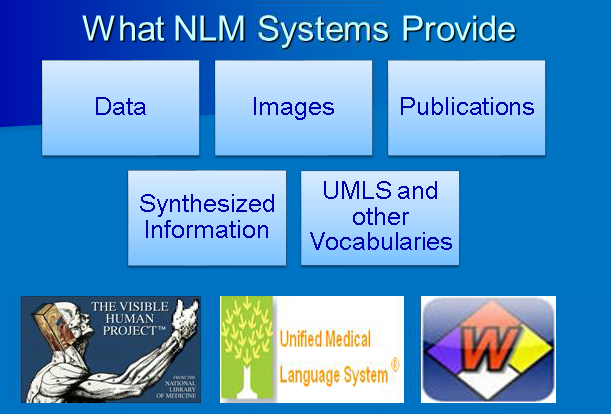 What NLM Systems Provide
Dependence on NLM Systems
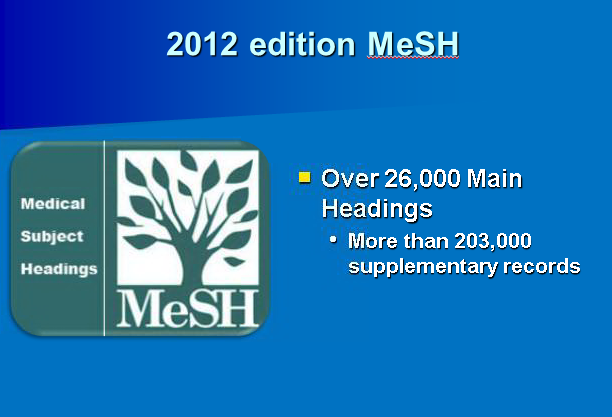 2012 edition MeSH
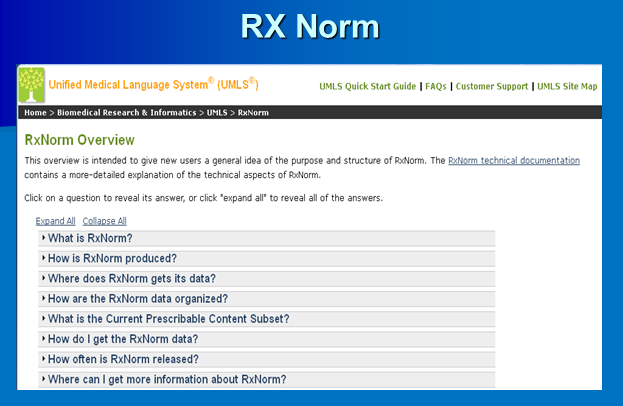 Rx Norm
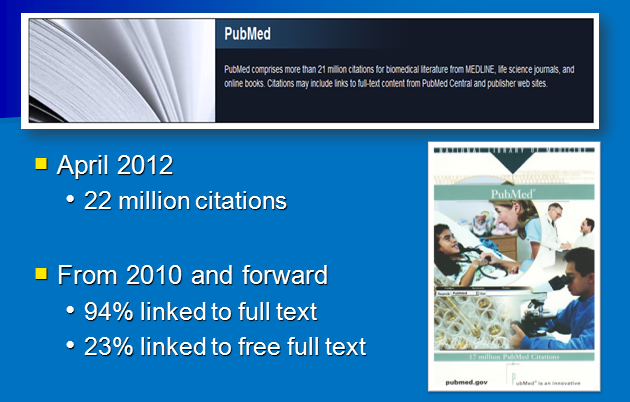 PubMed overview
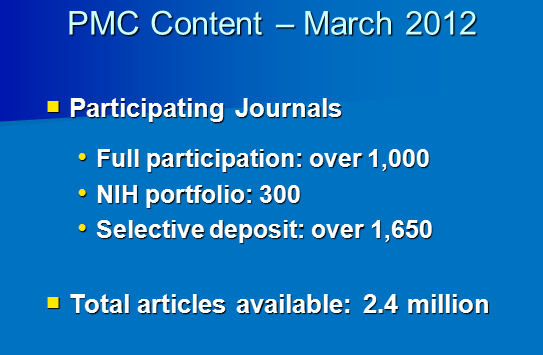 PMC Content – March 2012
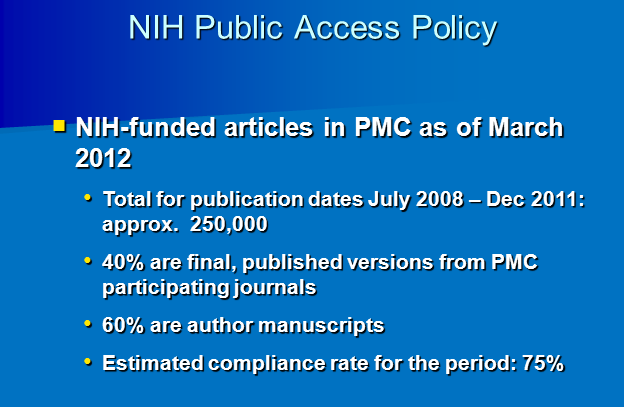 NIH Public Access Policy
Journal Article Tag Suite
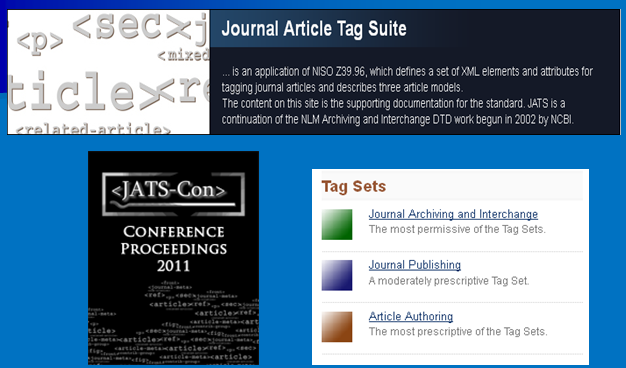 NIHSeniorHealth – Why redesign?
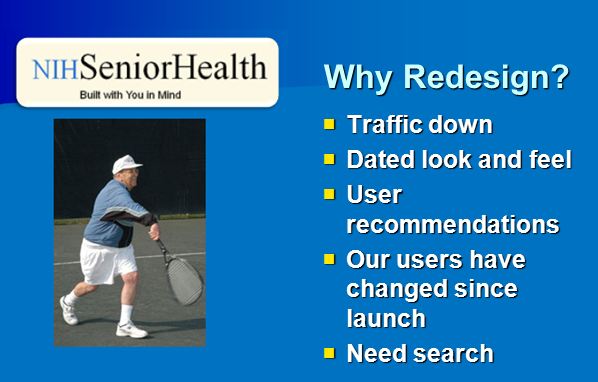 Usability
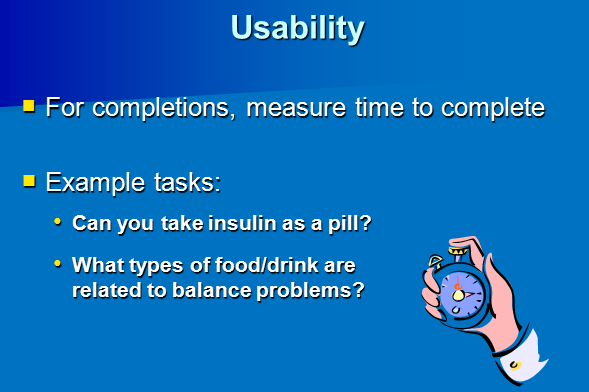 Reaching Seniors:  Visitors FY11
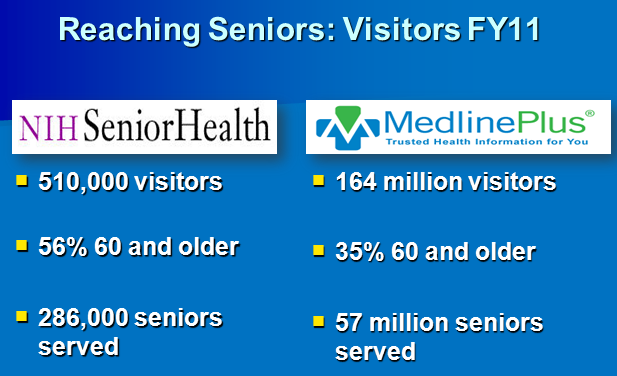 NIHSeniorHealth
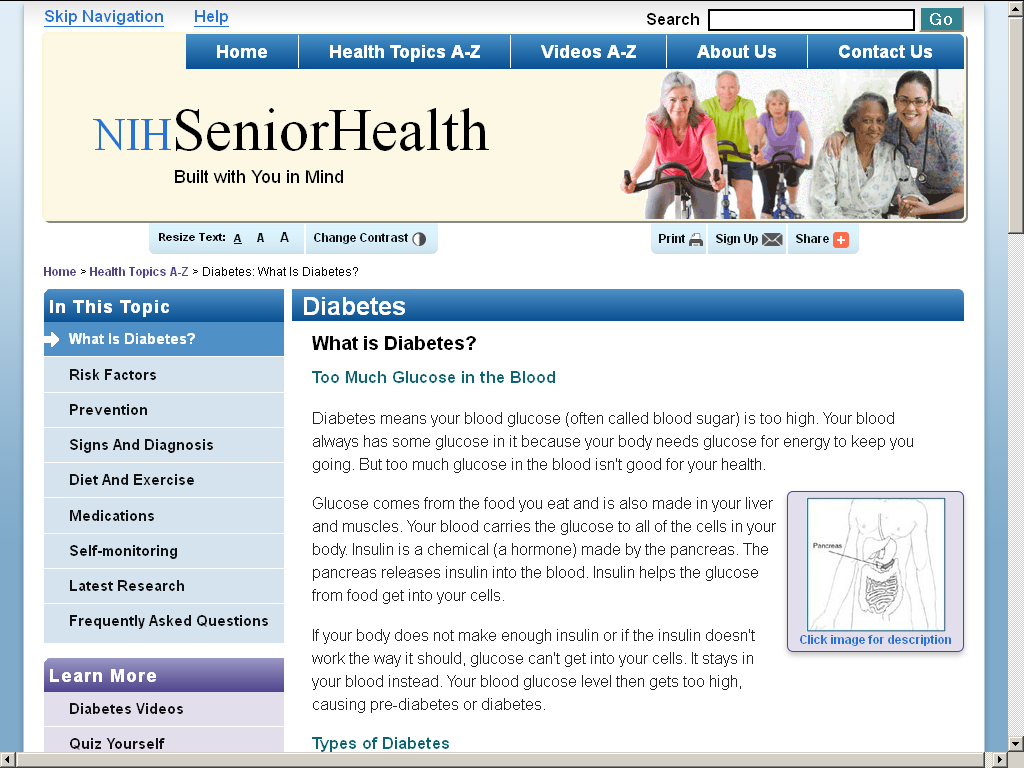 Training
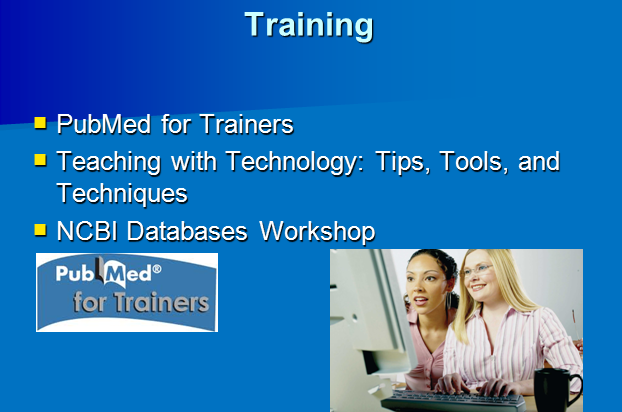 NLM Classification
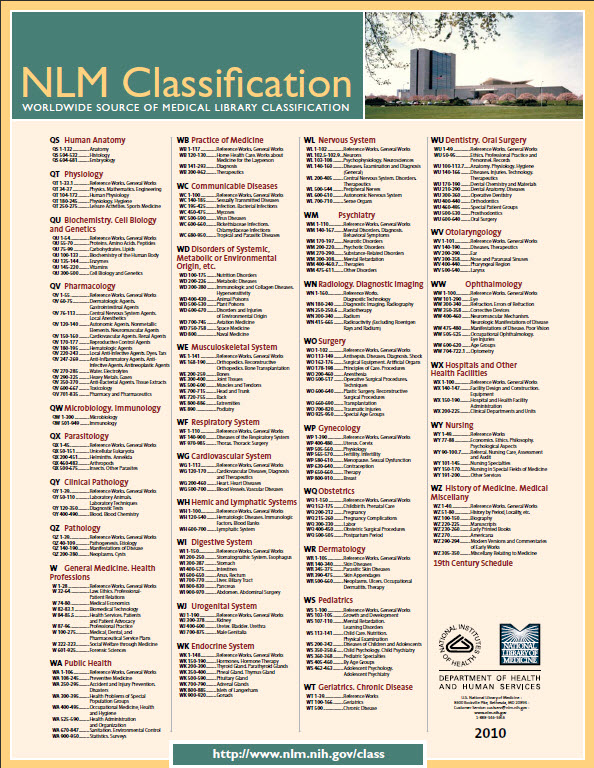 Vocabulary Activities
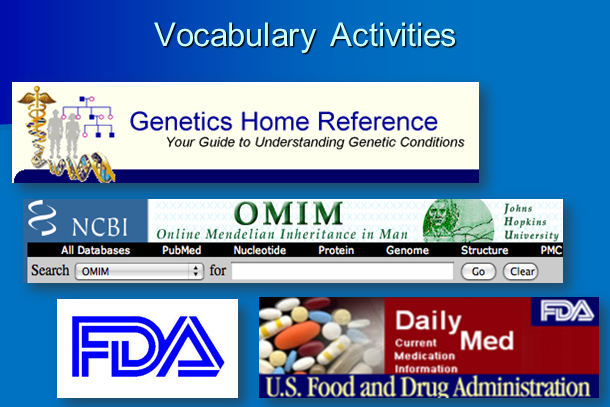 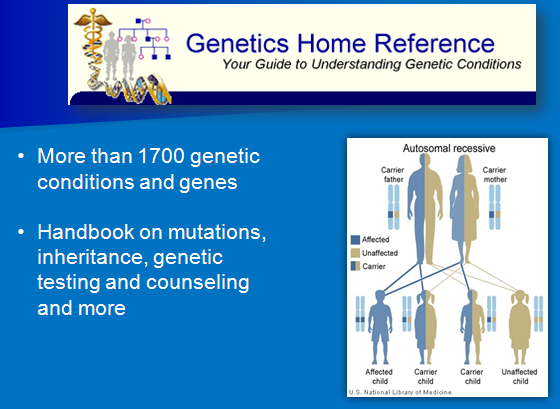 Genetics Home Reference
Genetics Home Reference Record
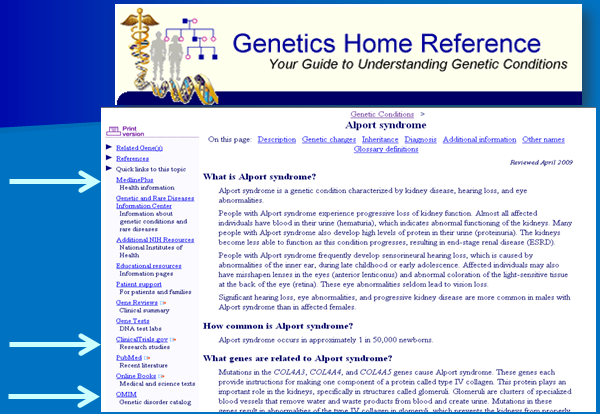 ClinicalTrials.gov
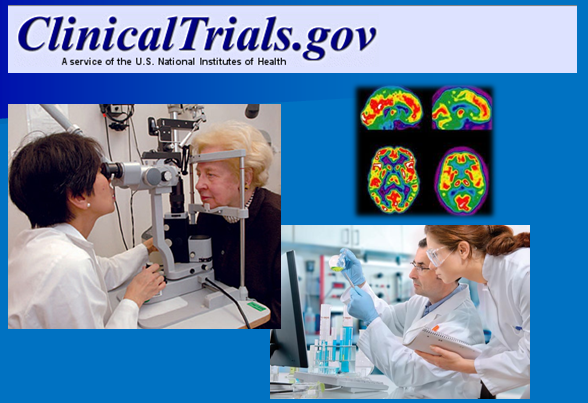 Three Key Problems
Not all trials are published
Publications do not always include all  prespecified outcome measures
Unacknowledged changes are made to the trial protocol 
e.g., changes to the prespecified outcome measures
23
Rate of New Registrations
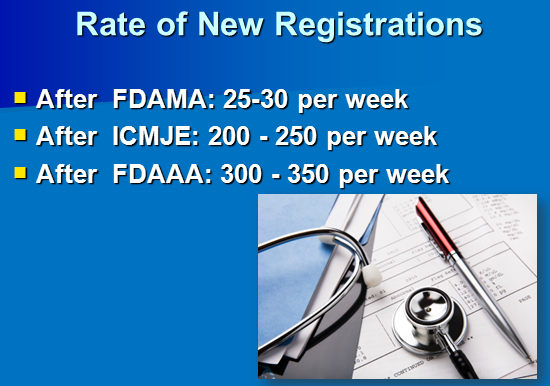 ClinicalTrials.gov Advanced Tab
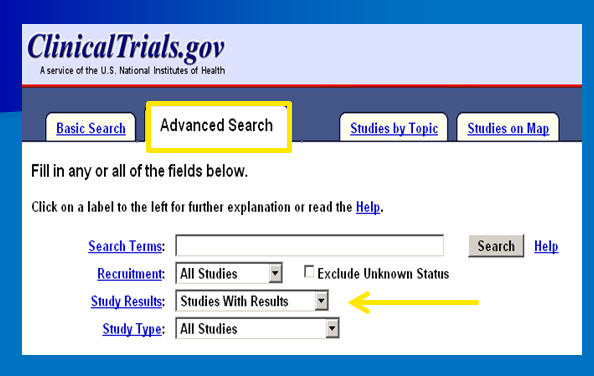 PubMed Efficiencies
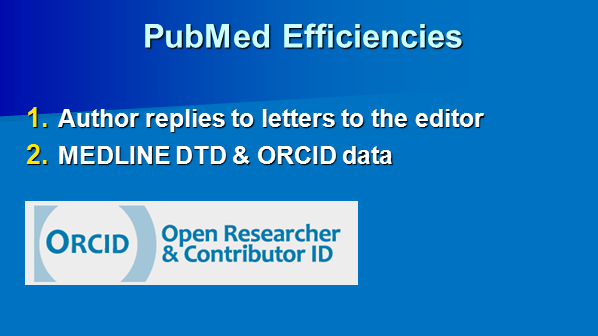 DOCLINE
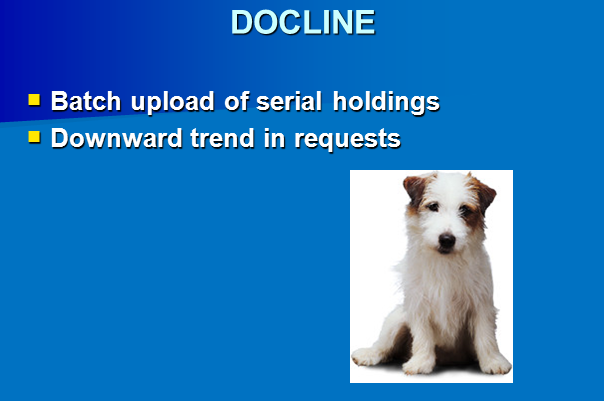 Tox Town US Southwest Scence
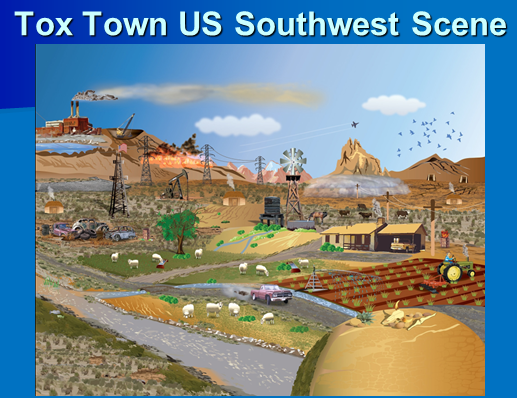 GeneEd
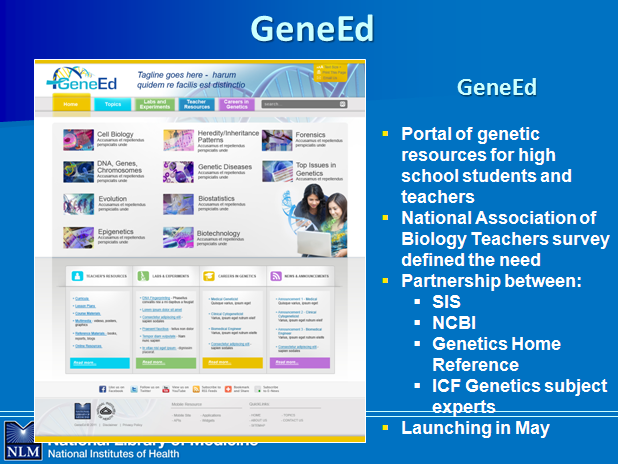 Drug Information Portal
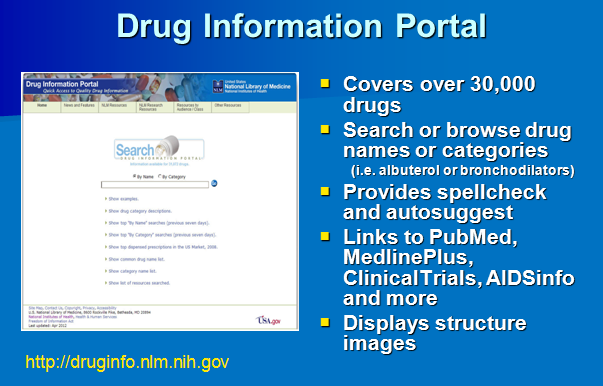 LiverTox Debutshttp://livertox.nih.gov/LiverTox Debutshttp://livertox.nih.gov/
Disaster Information Specialization
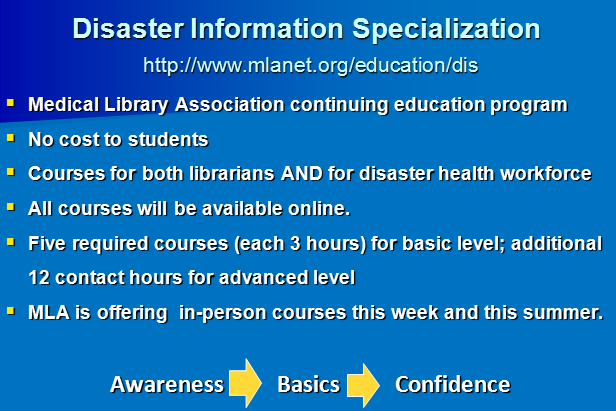 Digital Collections
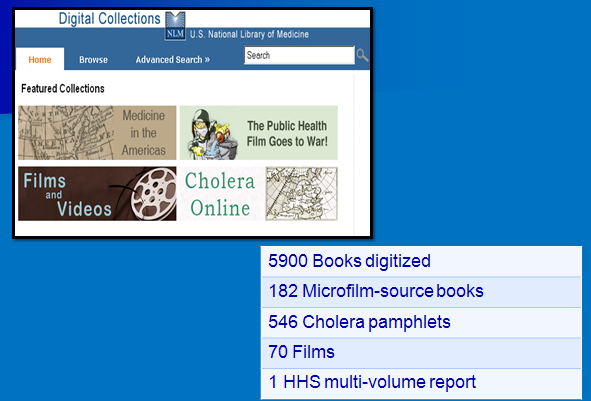 Margaret Heckler
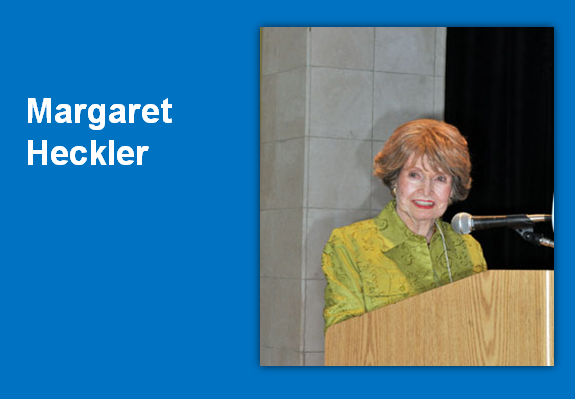 Black & Minority Health
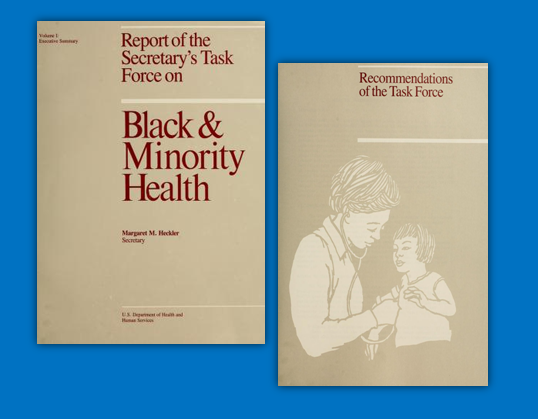 Disparities between health of white and minority American.
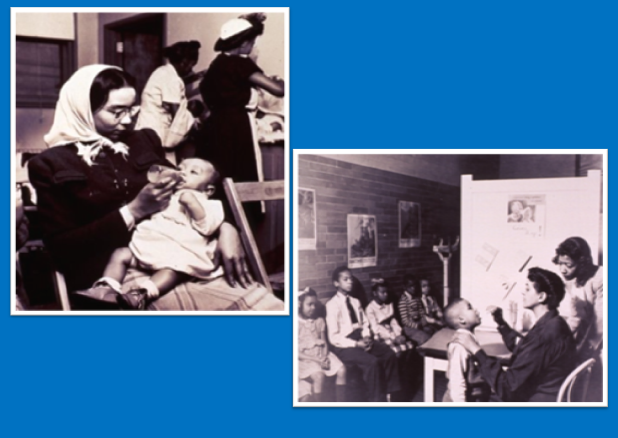 Army Medical Library and Museum
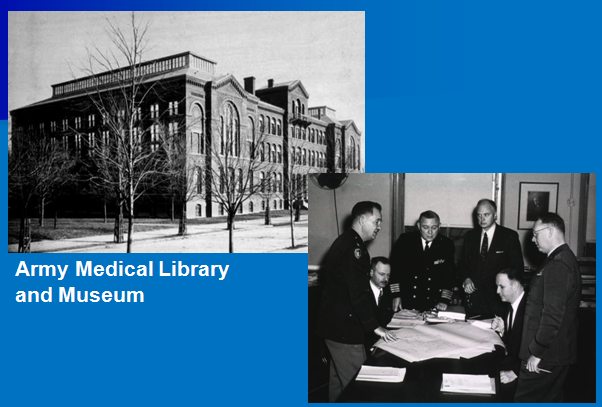 Historical Reports
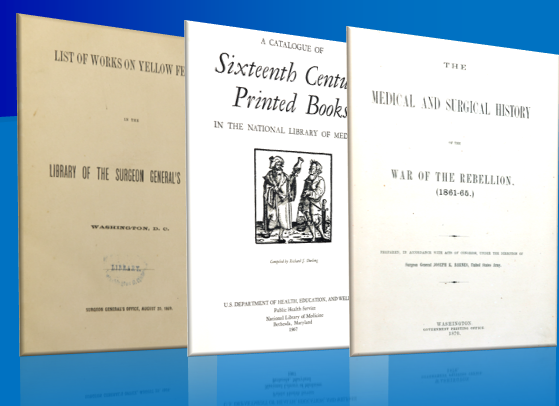 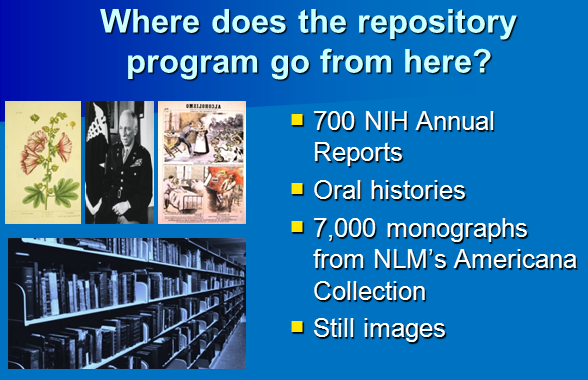 Where does the repository program go from here?
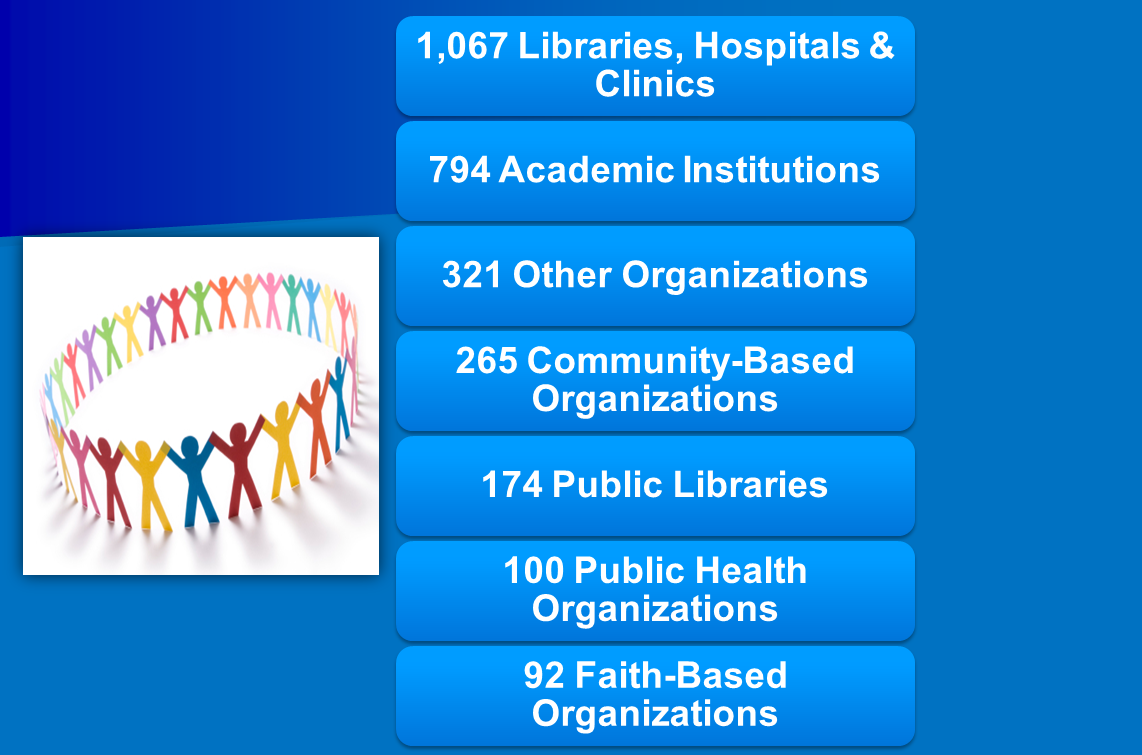 Participants
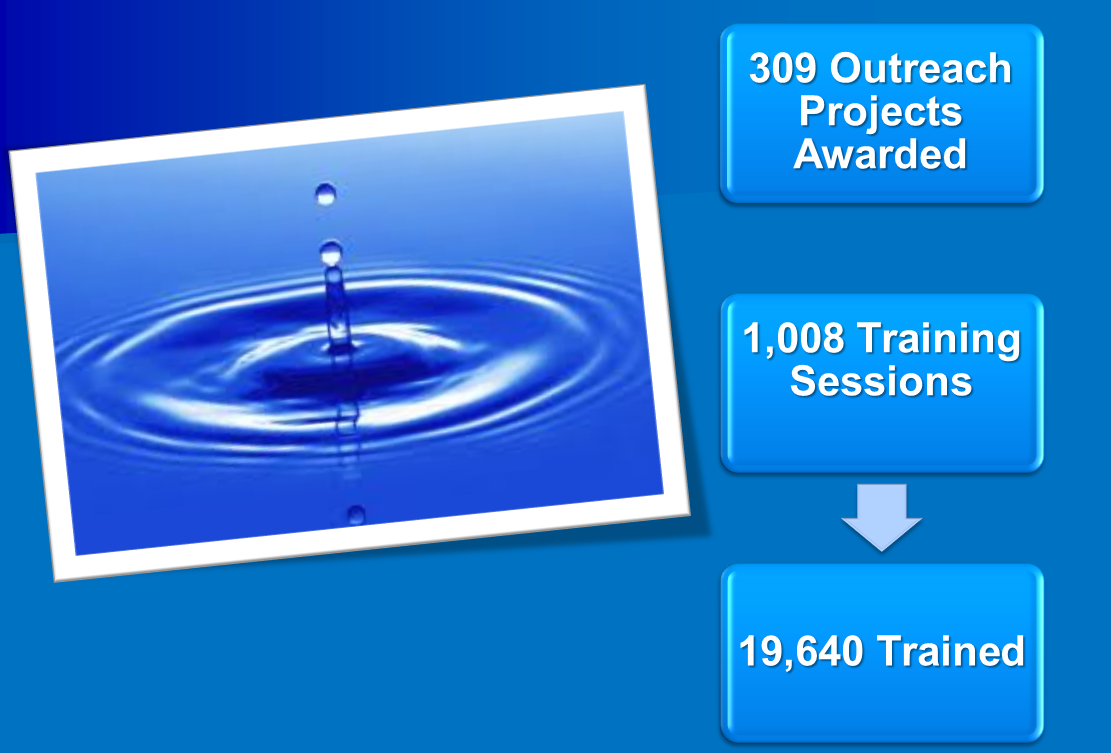 Awards, Training Sessions, Trained
Woods Hole Oceanographic Institution
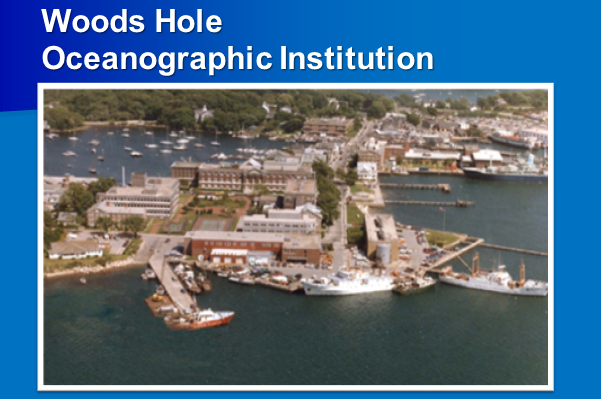 NLM/AAHSL Leadership Fellows Program
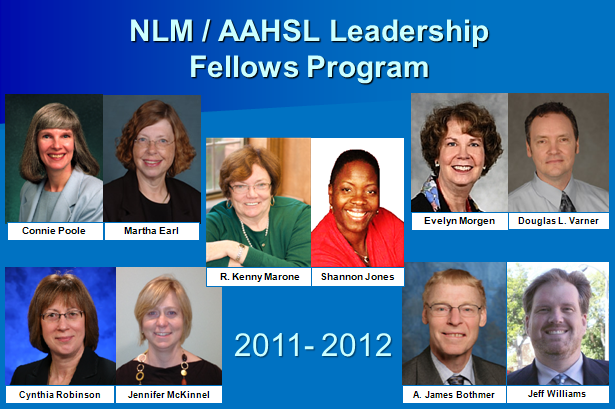 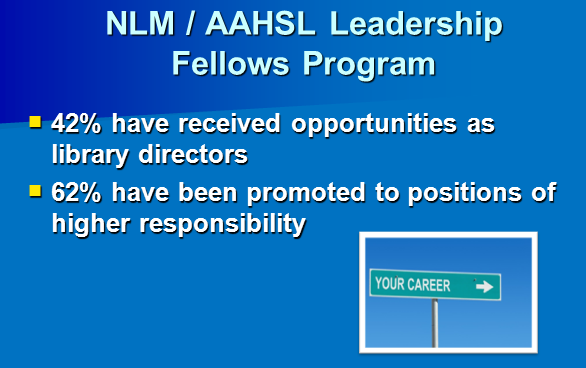 NLM / AAHSL LeadershipFellows Program
2012 2nd year Associate Fellows
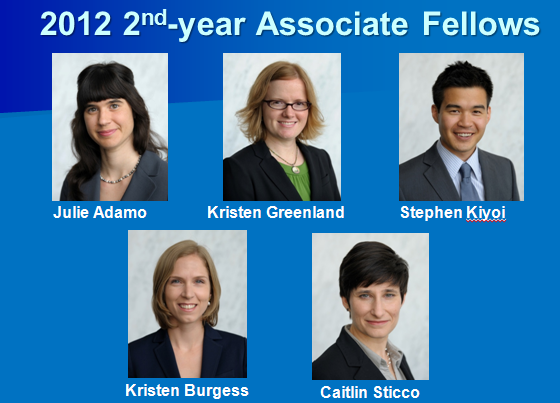 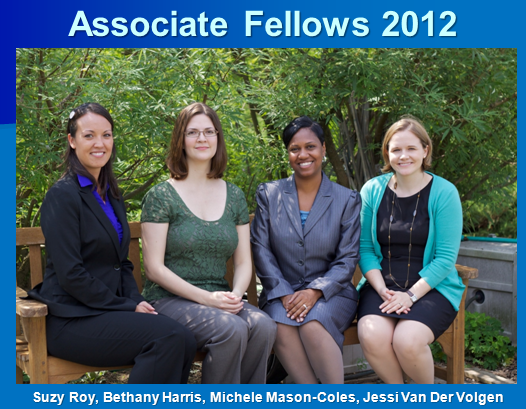 Associate Fellows 2012
Former Associate Directors for Library Operations
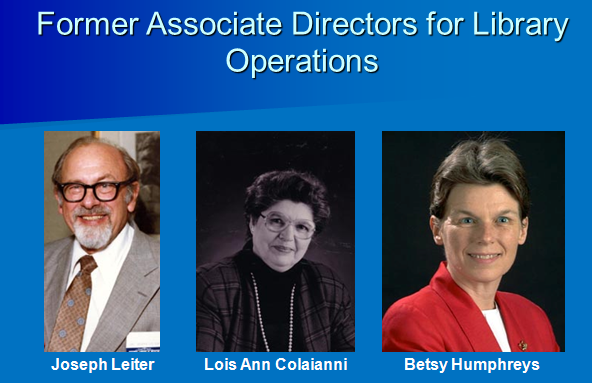 NLM Employees
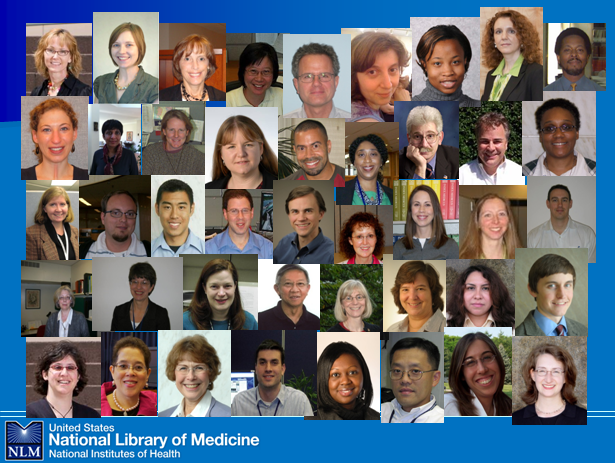